Where You’ve Been
You have written (or are almost finished writing) a personal essay about the impact of Digital Mobile Computing Technology (DMCT) based on your experience. 

You have considered areas of interest/issues that you would like to learn more about (such as cyberbullying, privacy/security, navigation/maps/travel, education, etc.)
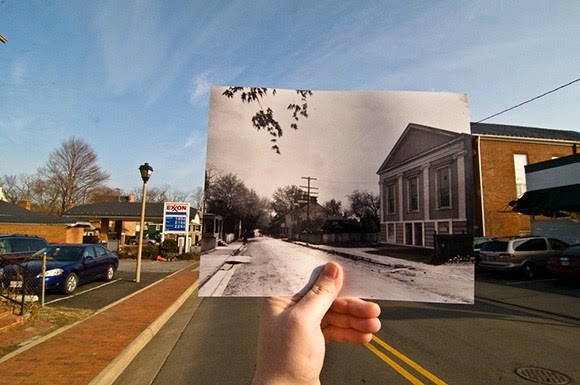 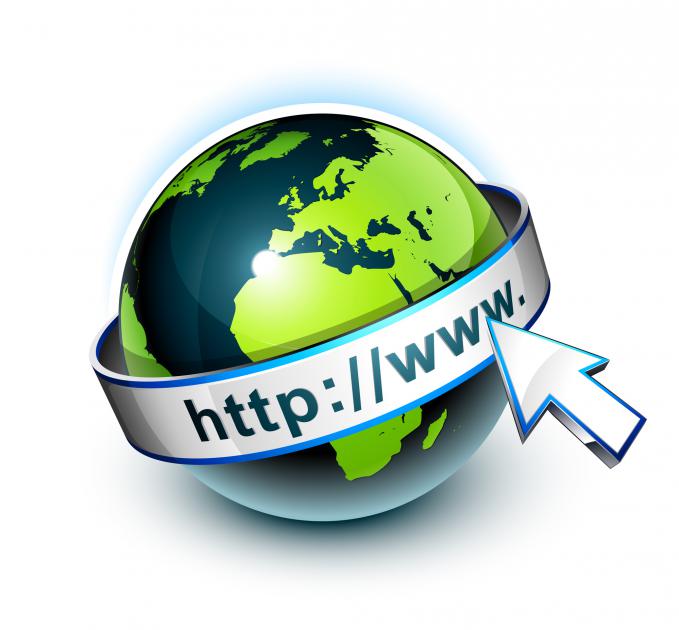 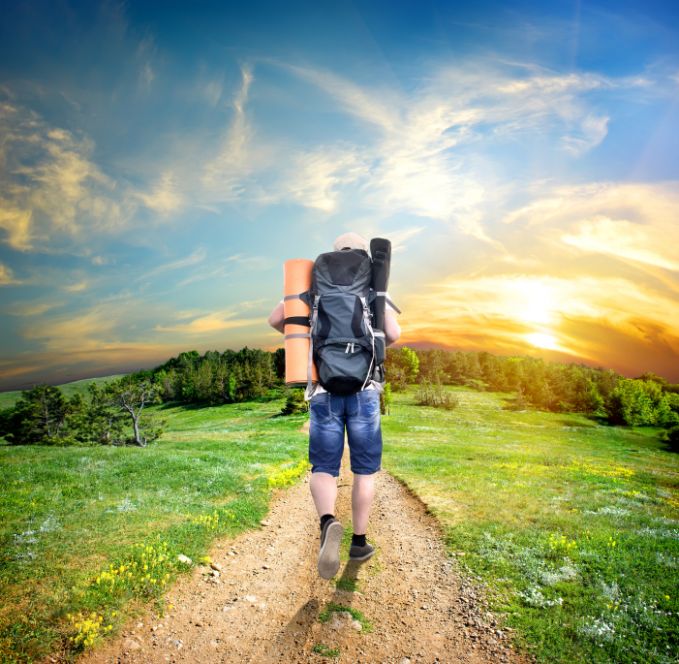 Let’s Go Site-Seeing! It’s Time to Do Some Research!
Where To Go / About TEL
What You’ll See
Variety is key! (Primary, secondary, types of sources)
You can afford to be picky.
Evaluating Sources 
CRAP Test
Wikipedia: To Cite or Not to Cite?
Domain Names
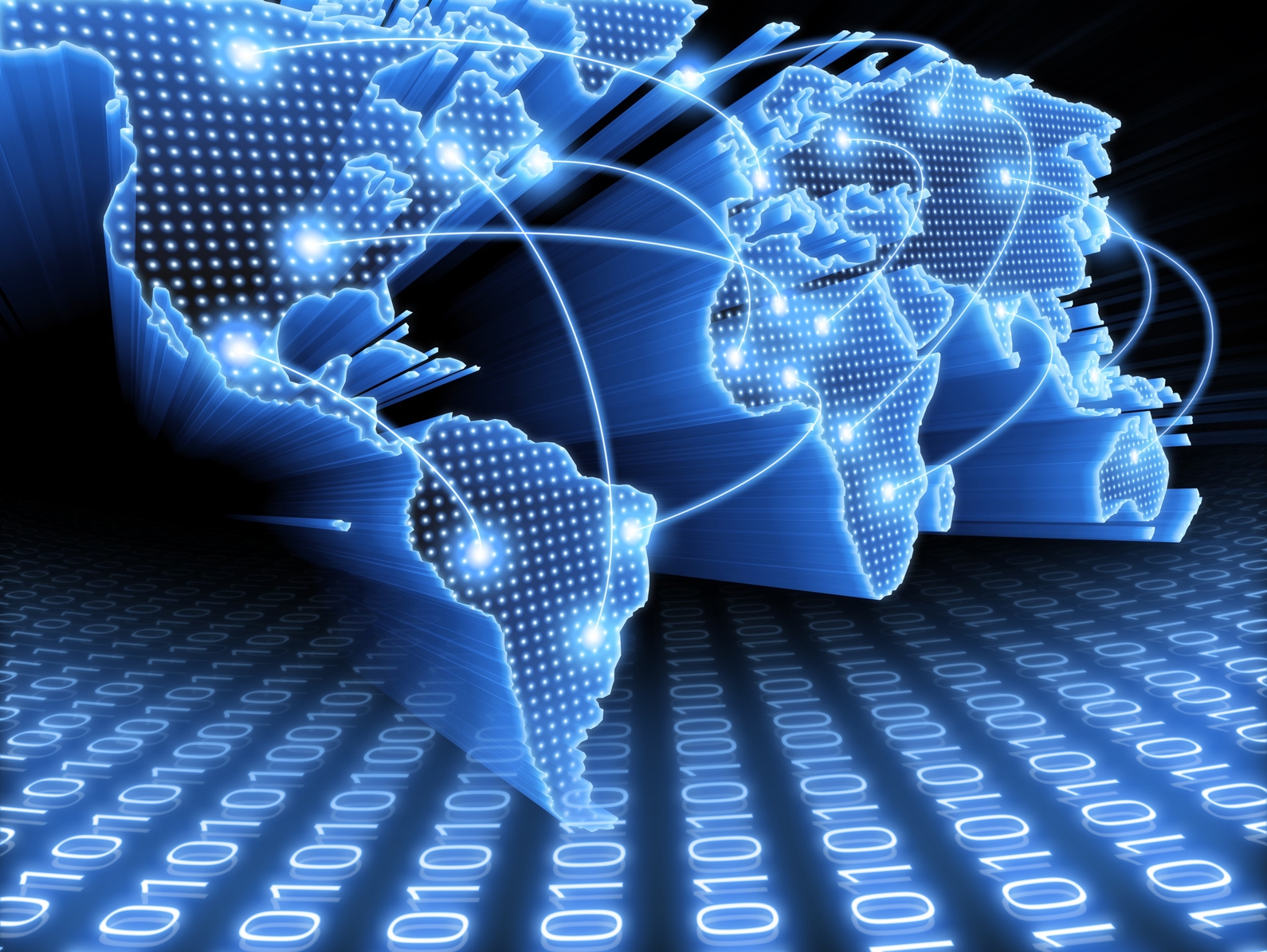 Internet Domain Names
.com – commercial site (business website)
.edu — A school, university, museum, or educational  
.gov — A U.S. government site. 
.mil — A U.S. military site. 
.museum — A museum. 
.net — A network service provider; Internet administrative site. 
.org — An organization, often non-profit. These sites can provide accurate information, but usually have bias.
.pro — A professional’s site.
~ (tilde) or % — A personal site that varies in its credibility